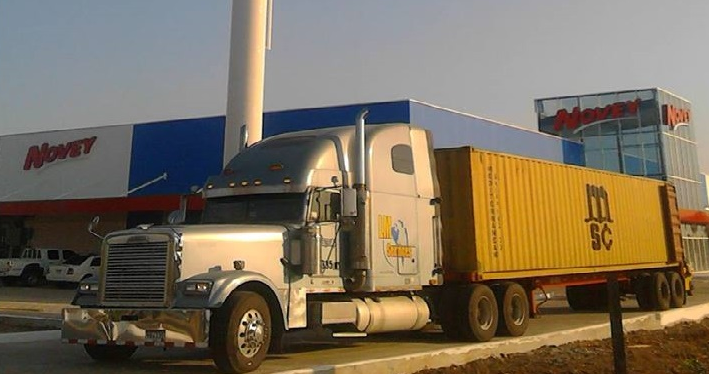 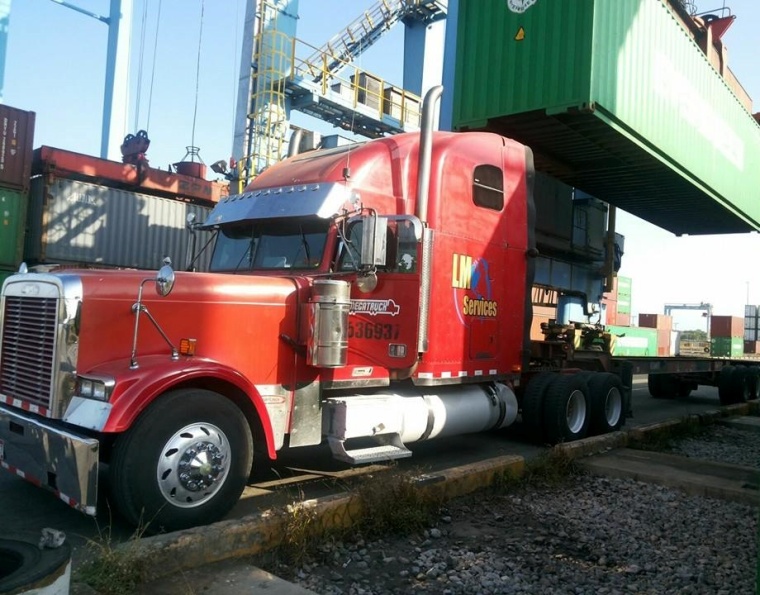 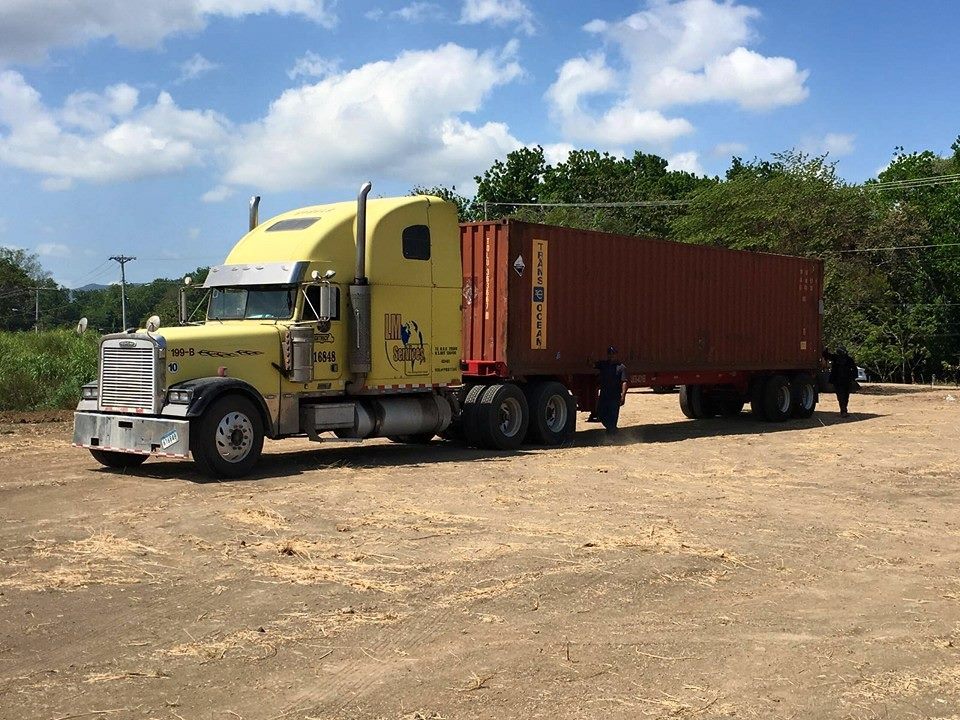 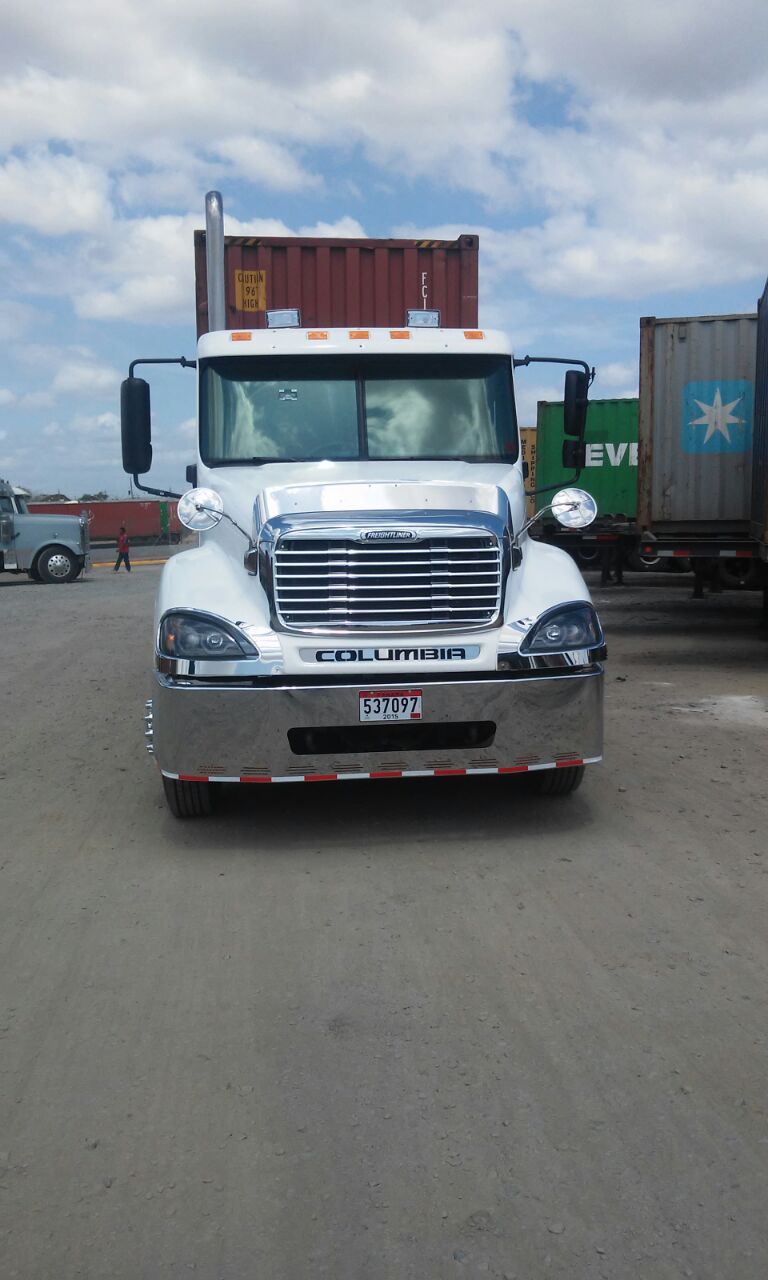 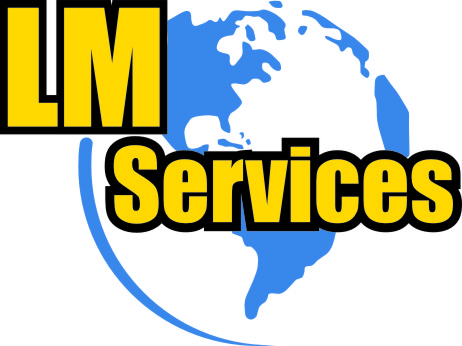 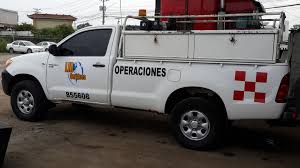 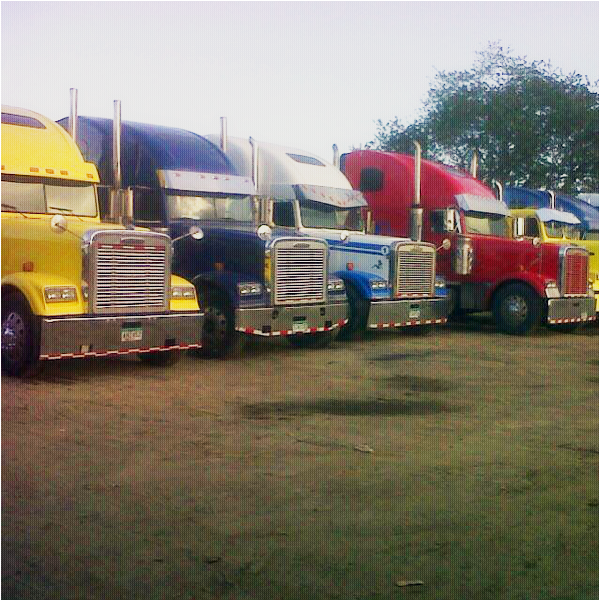 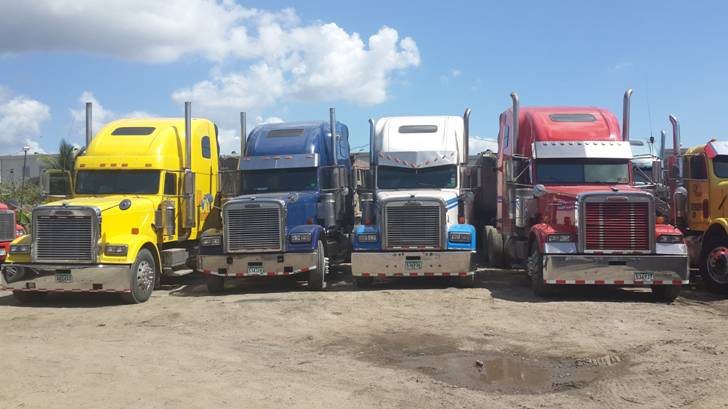 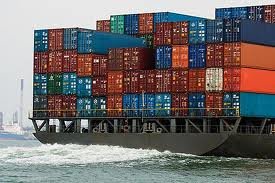 MISION
Prestar un servicio seguro, eficiente, eficaz, cumpliendo los estándares internacionales y generando la mayor satisfacción al cliente.
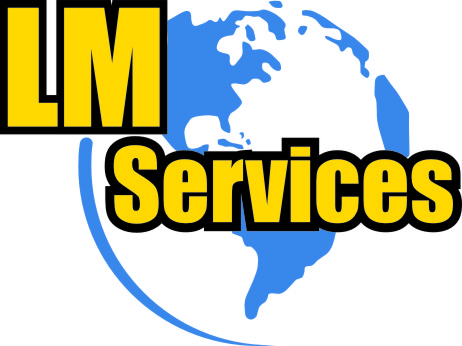 VISION
Ser la empresa líder en logística  y transporte de carga en el mercado Panameño
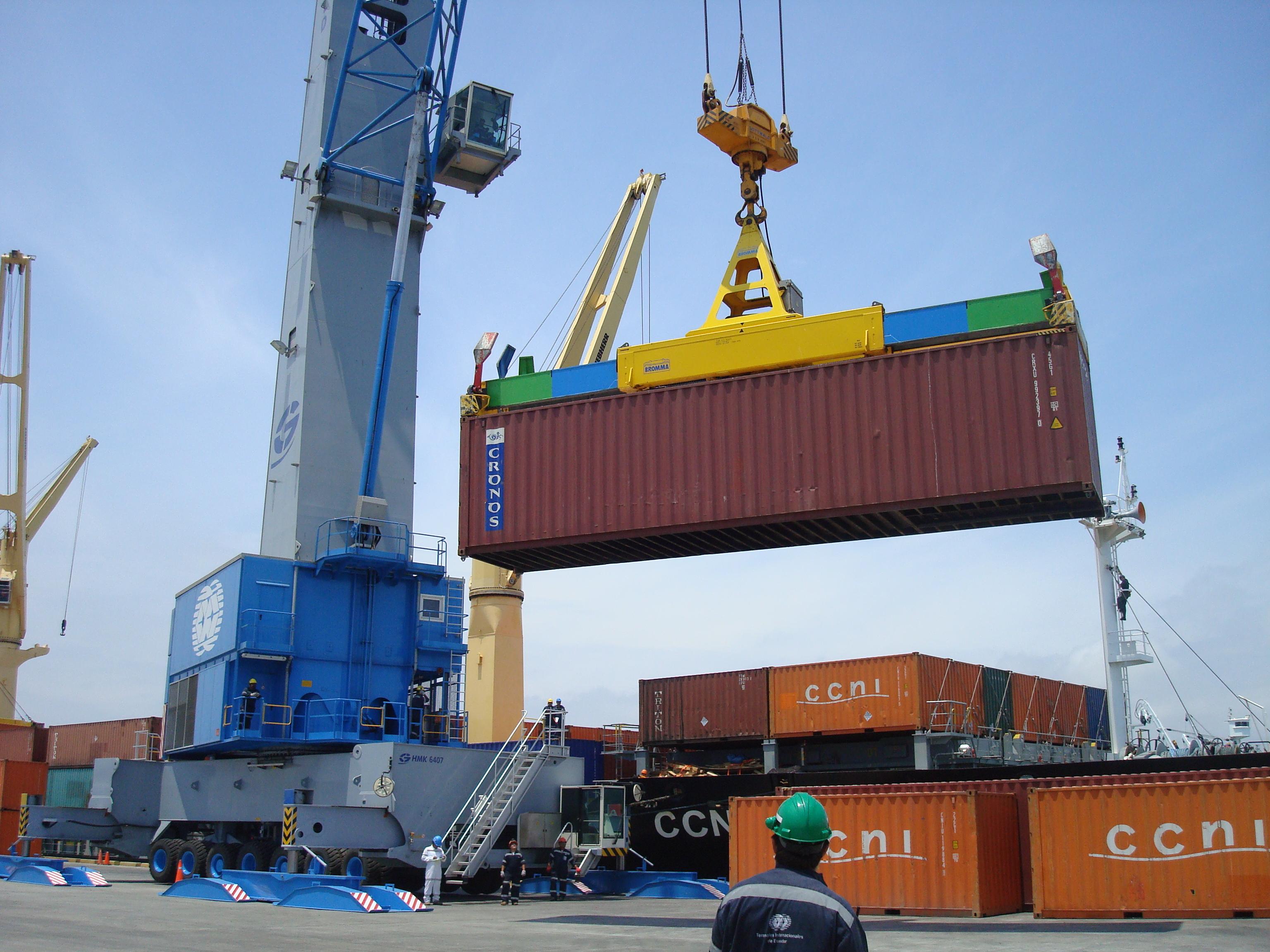 GRUPO DE TRABAJO
En LM Services contamos con un equipo de trabajo comprometido con la satisfacción de nuestros clientes.
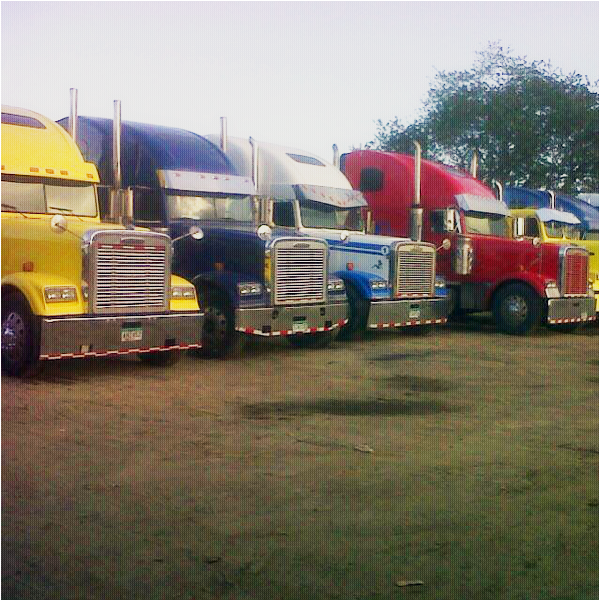 NUESTRA FLOTA
Con una flota estandarizada de cabezales, chasises y mesas en excelentes condiciones para brindar un servicio garantizado
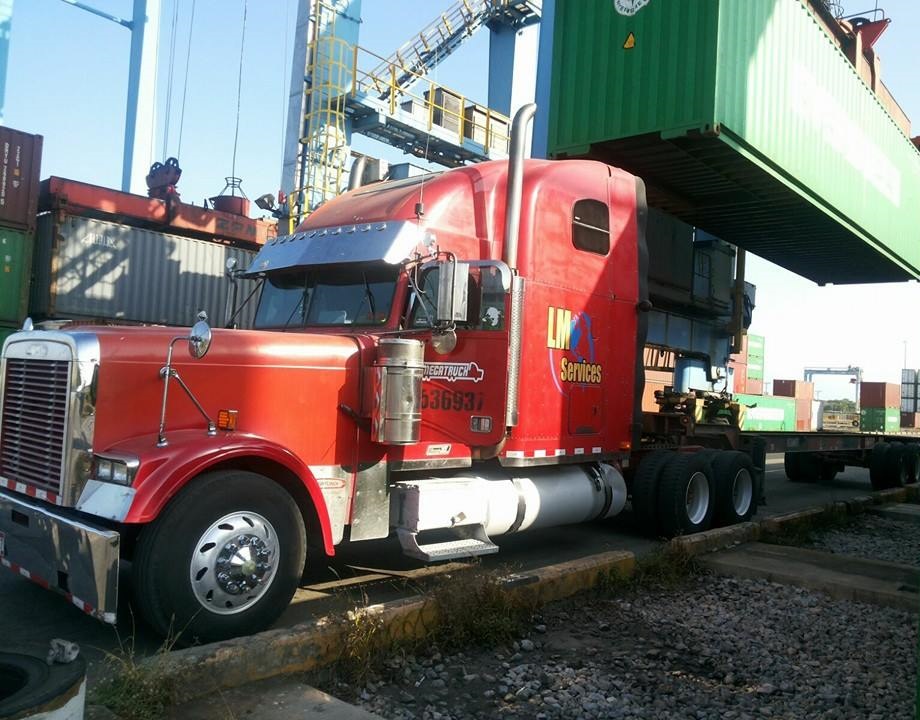 experiencia
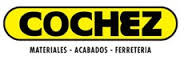 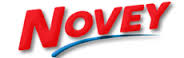 Contamos con la grata experiencia de trabajar con clientes como Cochéz y Novey con quienes gozamos de alta reputación por la calidad en el servicio prestado
TALLER
Con una solida estructura de mantenimiento, a fin de garantizar  un alto índice de disponibilidad de los equipos, de igual forma poseemos nuestro propio inventario de repuestos.
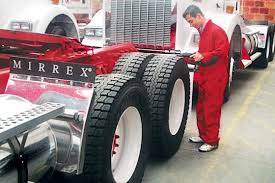 Vehículo de rescate totalmente equipado y mecánicos altamente calificados.
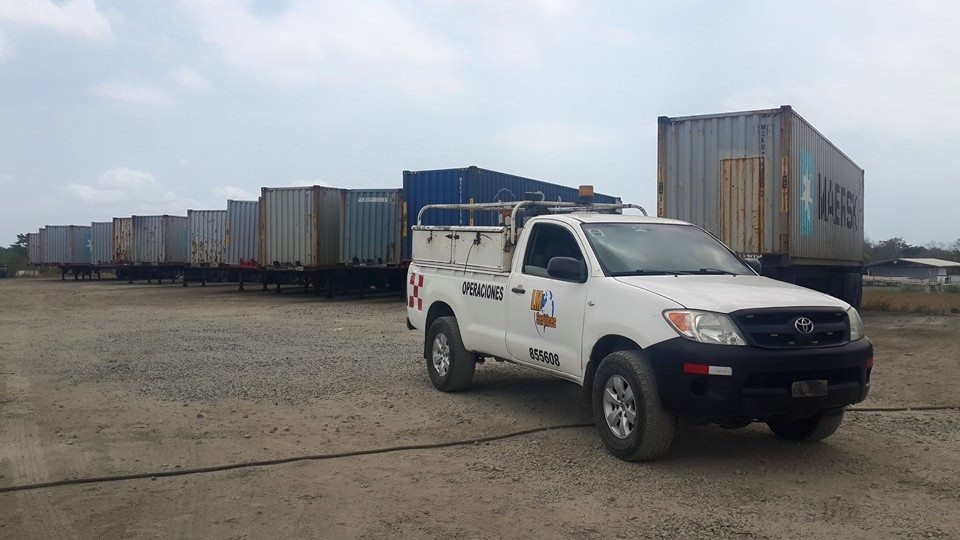 TECNOLOGÍA
Plataforma de seguimiento continuo para dar información de forma inmediata a nuestros clientes.
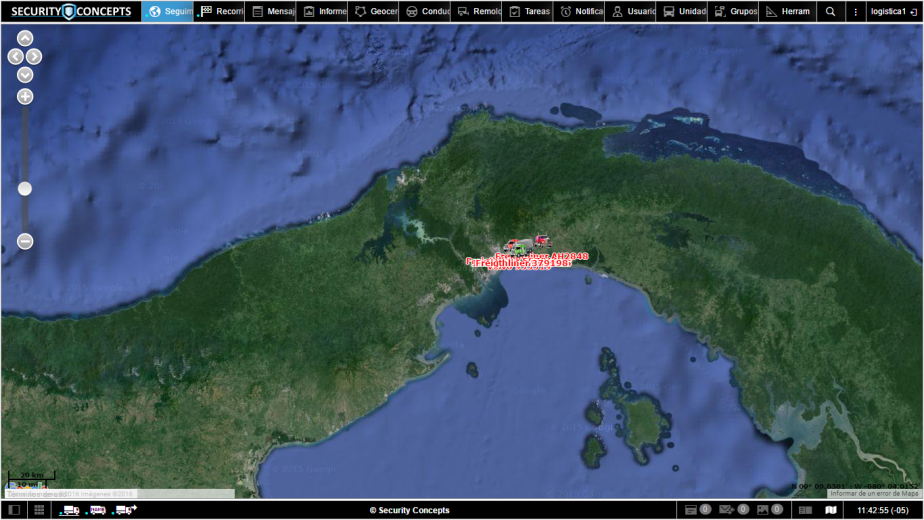 Informes de gestión y cumplimiento de nuestro servicio.
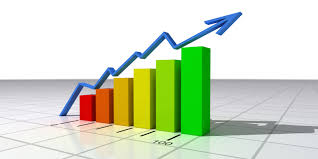 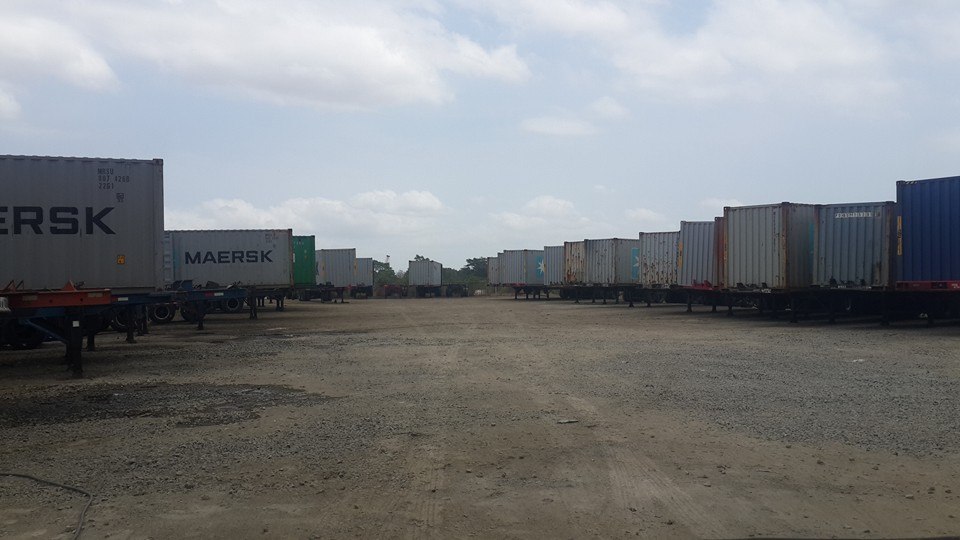 FILOSOFIA
En LM Services no buscamos ser un proveedor más de transporte, queremos ser un aliado operativo que ayude a obtención de metas para un beneficio común.
comunicación
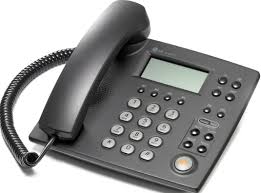 Llámenos al 396-4351
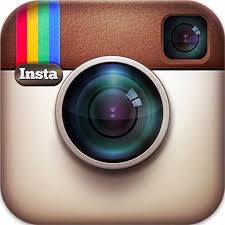 lmservicespa
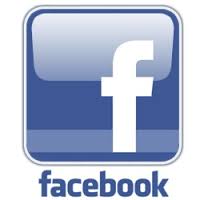 LM Services
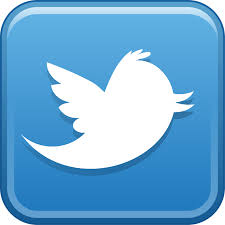 @lmservicespa
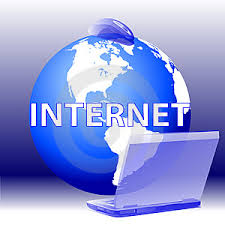 Visítanos en www.lmservices.com.pa